«Воля и труд дивные всходы дают».
Чернокрылый, красногрудыйи зимой найдет приют:Не боится он простуды -С первым снегом тут как тут!
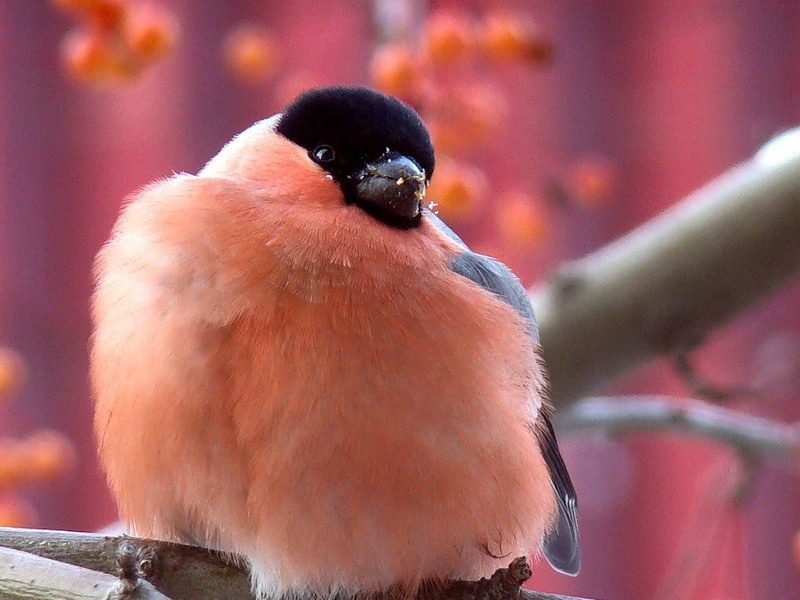 сн  гирь
е
Выписка из этимологического словаря

Происхождение слова: снегирь - это древнерусское производное с суффиксом 
  -ырь от слова "снег". Птица была названа       так потому, что прилетает в наши края с севера вместе с первым снегом, заморозками. Язык - развивающееся явление, в настоящее время корни в словах "снег" и "снегирь" не совпадают, но исторически это были однокоренные слова.
Допиши  слова, чтобы получился понятный текст.     Выделите в повторяющихся словах корень, определите какой части слова не хватает?
Гнездо снегир_ размещает в густых ветвях ели, на соснах, березах. Кладка снегир__ из 4-6 яиц светло-голубого цвета с пятнышками, точками и черточками.
У самцов снегир__     грудка розовато-красного цвета, у самок  она   буровато-серая. Питаются снегир_ преимущественно семенами, почками, цветами и ягодами.
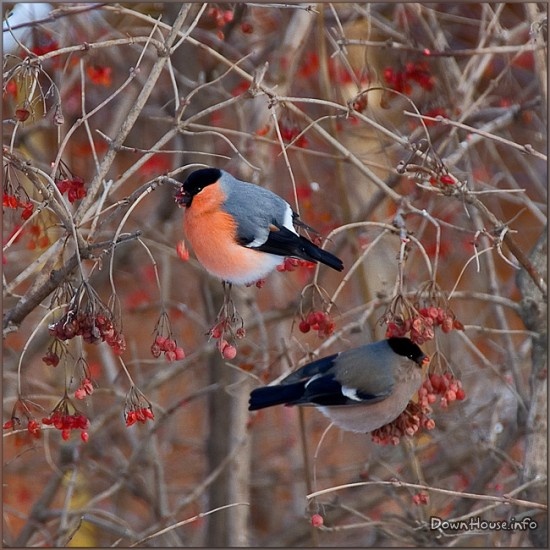 Эталон для самопроверки

 у Снегурочки, у снежинки
про Снегурочку, про снежинку
о Снегурочке, о снежинке
Спасибо за урок